Monday October 21, 20197th Grade ELA
IDR – Task Sheet 
Wonder Part 6
Read/Comprehension Questions
Quality Paragraph Study Guide
Supporting Sentence Practice – Sentence Sort
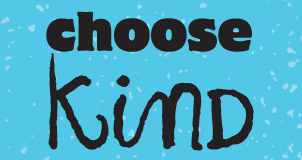 Tuesday October 22, 20197th Grade ELA
IDR – Task Sheet 
Wonder Part 7
Read/Comprehension Questions
Check Quality Paragraph Study Guide
Quality Paragraph Assessment
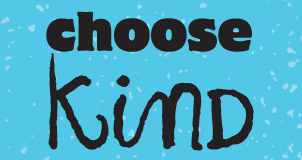 Wednesday October 23, 20197th Grade ELA
IDR – Task Sheet 
Wonder Part 7
Read/Comprehension Questions
Begin Memoir Packet
Vocabulary
Brainstorming Activity
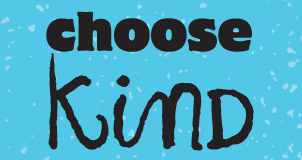 Thursday October 24, 20197th Grade ELA
IDR – Task Sheet 
Wonder Part 8
Read/Comprehension Questions
Wonder Word Cloud
Choose Kind Foldable
Memoir Packet
Timeline
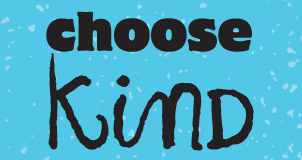 Friday October 25, 20197th Grade ELA
IDR – Task Sheet 
Wonder Part 8
Read/Comprehension Questions
Wonder Project
Memoir Packet
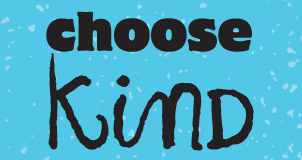